СОВЕЩАНИЕ С РУКОВОДИТЕЛЯМИ
ПРОФЕССИОНАЛЬНЫХ ОБРАЗОВАТЕЛЬНЫХ ОРГАНИЗАЦИЙ 
РЕСПУБЛИКИ БАШКОРТОСТАН
Основные векторы развития 
системы среднего профессионального образования Республики Башкортостан
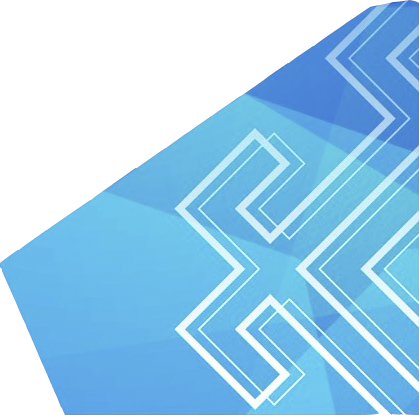 МАВЛЕТБЕРДИН
Ильдар Маратович
МИНИСТР ОБРАЗОВАНИЯ И НАУКИ
РЕСПУБЛИКИ БАШКОРТОСТАН
КОНКУРСНАЯ СИТУАЦИЯ 
В ПРОФЕССИОНАЛЬНЫХ ОБРАЗОВАТЕЛЬНЫХ ОРГАНИЗАЦИЯХ РЕСПУБЛИКИ
Наиболее популярные направления подготовки
Информатика и вычислительная техника 
(до 30 человек на место)

Медицина (до 22 человек на место)

Юриспруденция (до 12 человек на место)

Сервис и туризм (до 10 человек на место)

Образование (до 15 человек на место)

Изобразительное и прикладные виды искусств 
(до 15 человек на место)


Новая специальность – 
Эксплуатация беспилотных авиационных систем 
(до 4 человек на место)
ФЕДЕРАЛЬНЫЙ ПРОЕКТ «ПРОФЕССИОНАЛИТЕТ»
70 кластеров
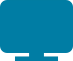 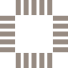 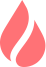 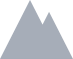 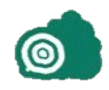 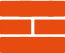 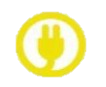 Информационные
технологии
Радиоэлектроника
Топливно-  энергетический  комплекс
Горнодобывающая  промышленность
Лесная  промышленность
Транспортная  отрасль
Строительная  отрасль
Электротехническая  промышленность
60
кластеров
30 кластеров по 70 млн. рублей

туризм и сфера услуг
средства массовой информации и  коммуникационные технологии
искусство и креативная индустрия
30 кластеров по 60,5 млн. рублей

клиническая и профилактическая  медицина 
правоохранительная сфера  и управление
сфера образования
(отрасли без крупных опорных предприятий)
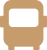 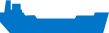 3 образовательно-производственных центра 
по машиностроительной, химической отраслям и сельскому хозяйству

Уфимский университет науки и технологий
Салаватский индустриальный колледж
Мелеузовский многопрофильный профессиональный колледж


3 образовательных центра по направлениям «Искусство и креативная индустрия», «Туризм и сфера услуг» 

Уфимский художественно-промышленный колледж 
Уфимский государственный колледж технологии и дизайна
Уфимский колледж отраслевых технологий
3 образовательно-производственных центра 
по машиностроительной, химической и горнодобывающей отраслям

Стерлитамакский политехнический колледж 
Cтерлитамакский химико-технологический колледж
Учалинский колледж горной промышленности


4 образовательных центра по направлениям 
«Клиническая и профилактическая медицина», «Педагогика» 

Бирский медико-фармацевтический колледж
Башкирский государственный педагогический университет им. М. Акмуллы
Стерлитамакский многопрофильный профессиональный колледж
Уфимский многопрофильный профессиональный колледж
1 образовательно-производственный центр 
по машиностроительной отрасли
 
Уфимский машиностроительный колледж
2022 год
2023 год
2024 год
СТРАТЕГИЯ РАЗВИТИЯ СРЕДНЕГО ПРОФЕССИОНАЛЬНОГО ОБРАЗОВАНИЯ В РЕСПУБЛИКЕ БАШКОРТОСТАН НА 2022-2026 ГОДЫ
Основные задачи стратегии развития среднего профессионального образования
ЦЕЛЬ
совершенствование подготовки квалифицированных рабочих, служащих и специалистов среднего звена, конкурентоспособных на рынке труда
Развитие механизмов управления системой среднего профессионального образования
Обеспечение синхронизации системы подготовки кадров и кадровых потребностей экономики республики
Развитие современной инфраструктуры подготовки квалифицированных кадров
Формирование кадрового потенциала профессиональных образовательных организаций
Создание условий для обучения инвалидов и лиц с ограниченными возможностями здоровья
1
5
4
3
2
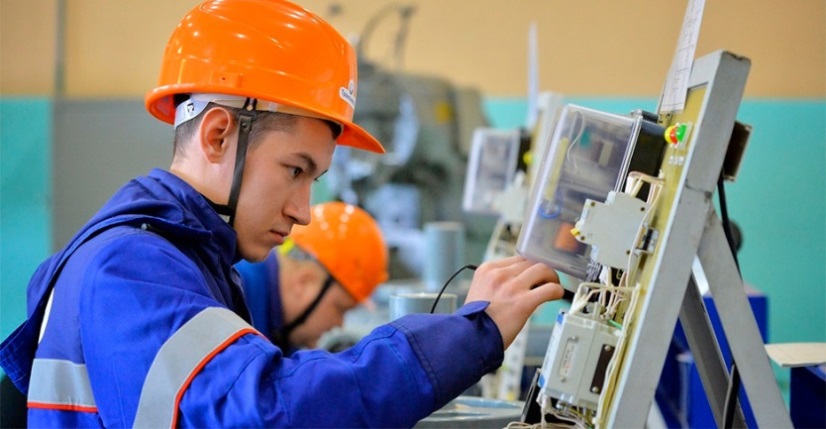 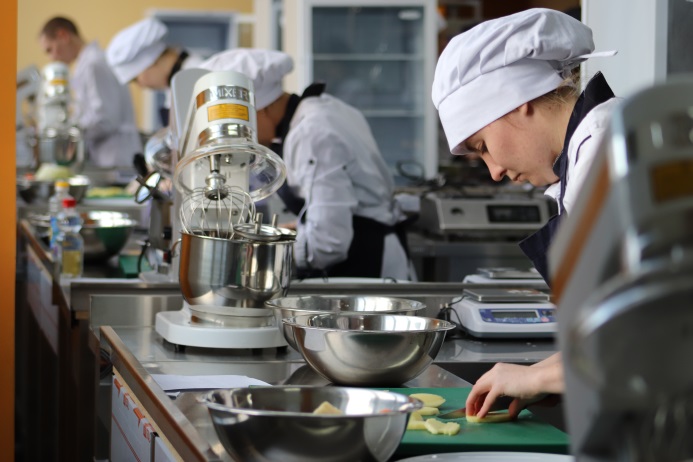 УСТРАНЕНИЕ КАДРОВОГО ДЕФИЦИТА ПРОМЫШЛЕННЫХ ПРЕДПРИЯТИЙ
Внесение изменений в содержание образовательных программ
Проведение дополнительного тура конкурса по распределению КЦП
Трудоустройство студентов в летний период, на практику
Заключение договоров о целевом обучении с обучающимися
Лицензирование востребованных профессий и специальностей
Адресная работа по трудоустройству нетрудоустроенных (свободных) выпускников
Участие в федеральном проекте «Профессионалитет»
ОБНОВЛЕНИЕ СОДЕРЖАНИЯ И ТЕХНОЛОГИЙ ПРОФЕССИОНАЛЬНОГО ОБРАЗОВАНИЯ И ОБУЧЕНИЯ
УТВЕРЖДЕНЫ НОВЫЕ ПЕРЕЧНИ
ПРОФЕССИЙ  И СПЕЦИАЛЬНОСТЕЙ СПО
УТВЕРЖДЕНЫ В 2023 ГОДУ
НОВЫЕ 56 ФГОС СПО
Приказ Минпросвещения России 
от 17 мая 2022 г. № 336 
(в ред. приказов Минпросвещения России 
от 12.05.2023 № 359, 
от 25.09.2023 № 717)
ДО КОНЦА ГОДА  – 45 НОВЫХ ФГОС СПО
Задача
организация работы колледжейпо разработке образовательных программ СПО в соответствии с новыми и актуализированными ФГОС СПО
УЧЕБНО-ПРОИЗВОДСТВЕННЫЕ КОМПЛЕКСЫ, 
СОЗДАВАЕМЫЕ В СТРУКТУРЕ ПРОФЕССИОНАЛЬНЫХ ОБРАЗОВАТЕЛЬНЫХ ОРГАНИЗАЦИЙ
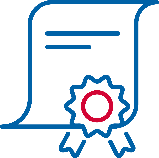 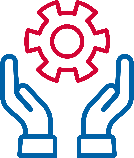 Комплексы создаются для организации практической  подготовки студентов, предоставления работы  временного характера обучающимся и выпускникам,  а также производства товаров, выполнения работ 
и оказания услуг с использованием МТБ колледжей
Внесение изменений в Закон «Об образовании в Российской Федерации» о создании учебно-производственных комплексов,  создаваемых в структуре организаций среднего профессионального образования
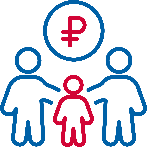 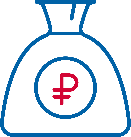 Студенты колледжей и техникумов смогут  получать доход от своей работы. Прибыль,  полученная в результате этой деятельности, будет направлена на развитие образовательных организаций
Студенты колледжей смогут 
совмещать учебу с  работой, и при получении диплома у выпускников  уже будет первая запись в трудовой книжке
Учебно-производственные комплексы открыты на базе 15 колледжей
планируют открыть в 2024 году – 28 колледжей
ТРУДОУСТРОЙСТВО ВЫПУСКНИКОВ ПРОФЕССИОНАЛЬНЫХ ОБРАЗОВАТЕЛЬНЫХ ОРГАНИЗАЦИЙ
Обеспечение взаимодействия Центров содействия трудоустройству выпускников с территориальными Центрами занятости населения
1
4
3
2
Взаимодействие профессиональной образовательной организации с предприятиями - работодателями
Заключение договоров о целевом обучении
Мониторинг занятости выпускников профессиональных образовательных организаций
РАЗВИТИЕ СИСТЕМЫ ИНКЛЮЗИВНОГО ОБРАЗОВАНИЯ
СТРУКТУРА РАЗВИТИЯ инклюзивного профессионального образованияРеспублики Башкортостан
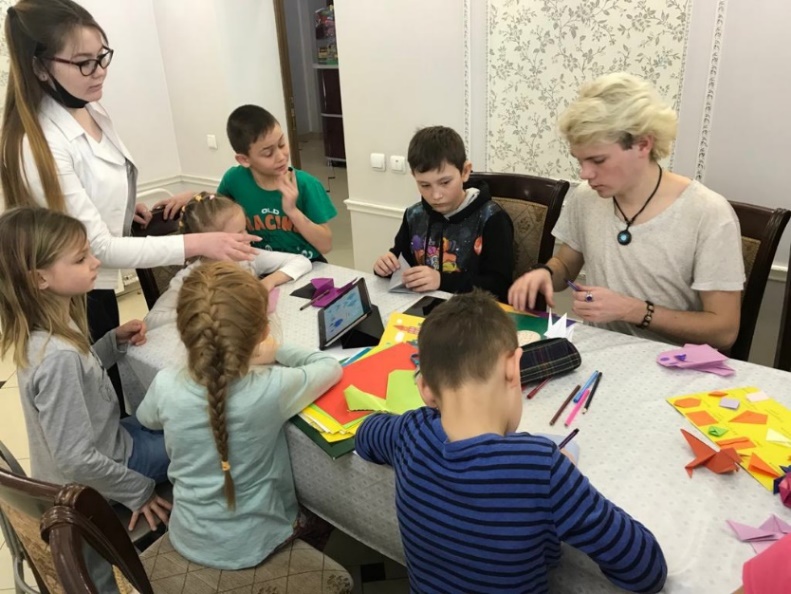 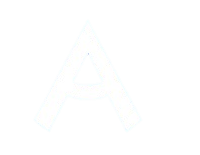 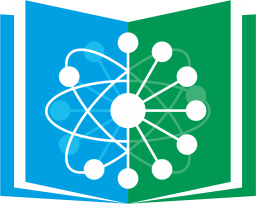 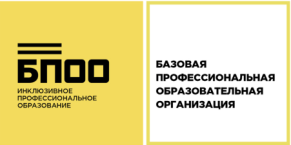 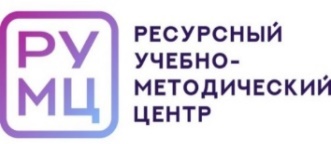 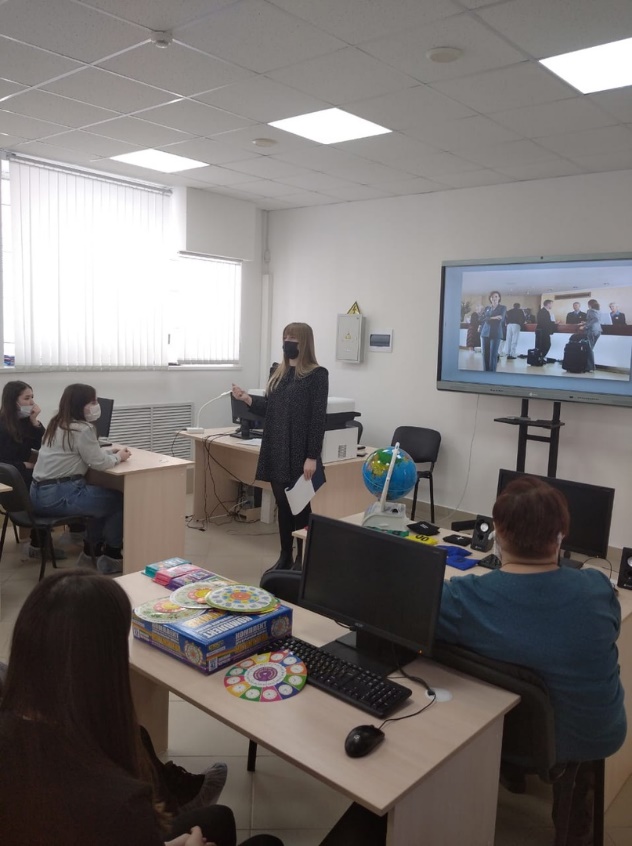 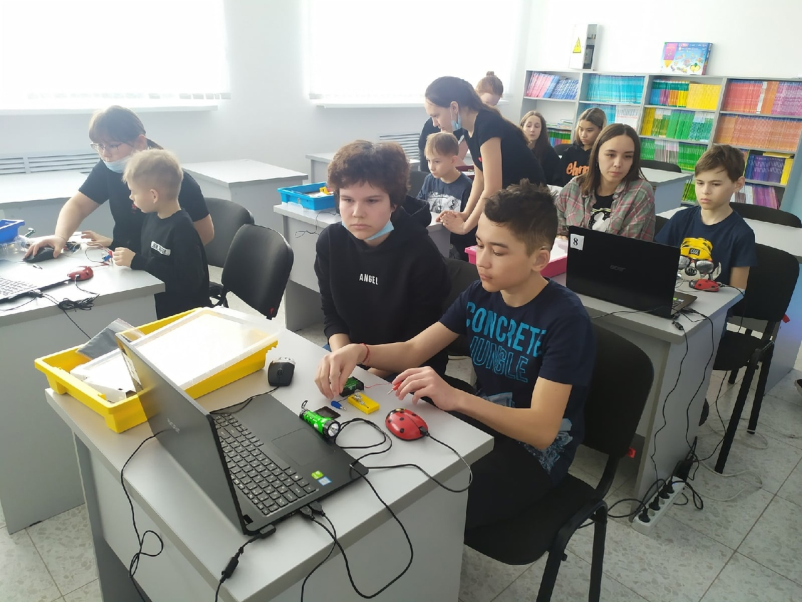 РАЗВИТИЕ ЧЕМПИОНАТНОГО ДВИЖЕНИЯ
Национальный чемпионат профессионального мастерства среди инвалидов и лиц с ОВЗ «Абилимпикс»
Чемпионат по профессиональному 
мастерству «Профессионалы», 
Чемпионат высоких технологий
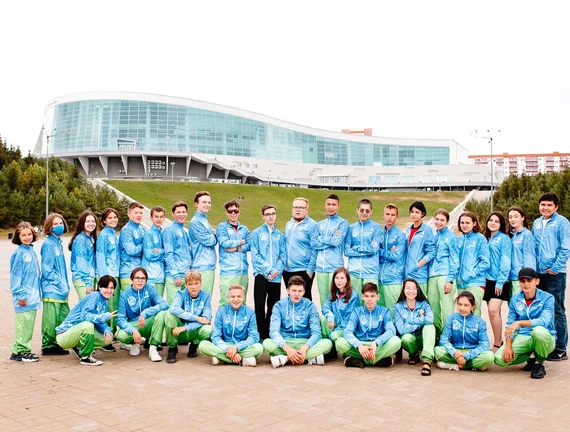 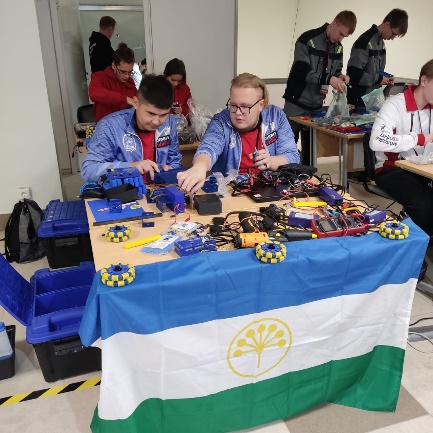 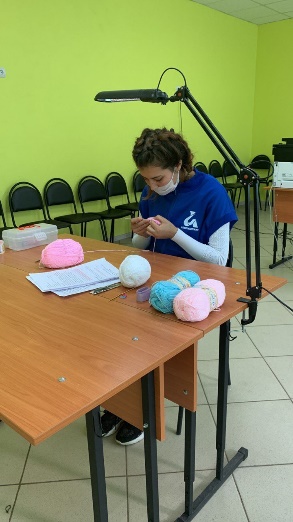 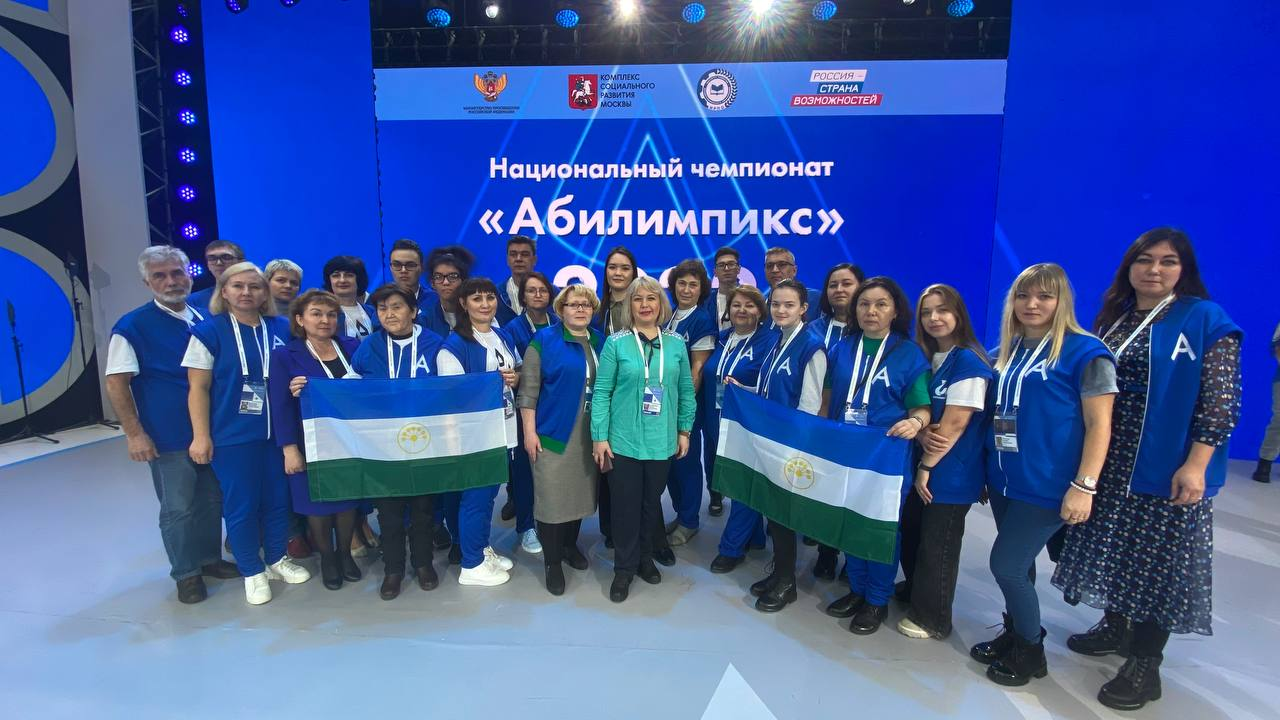 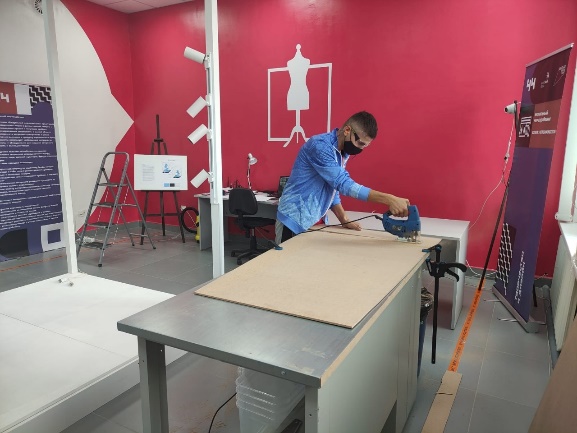 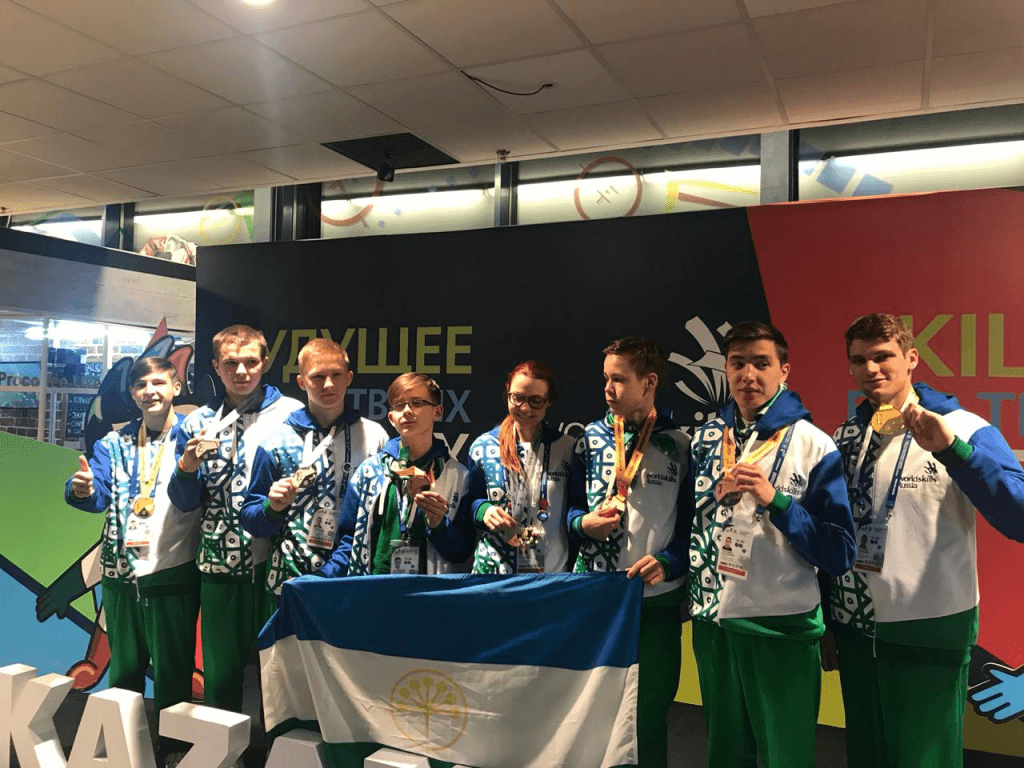 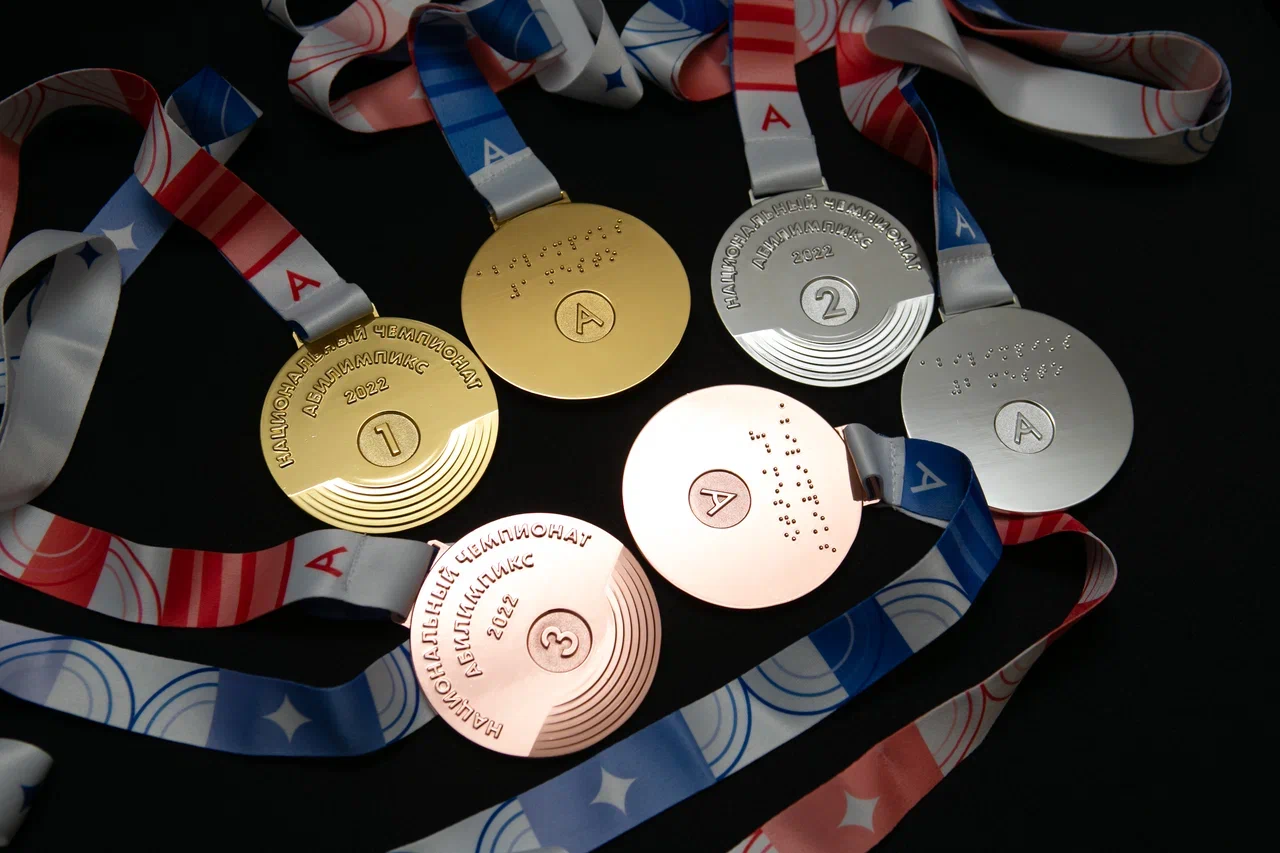 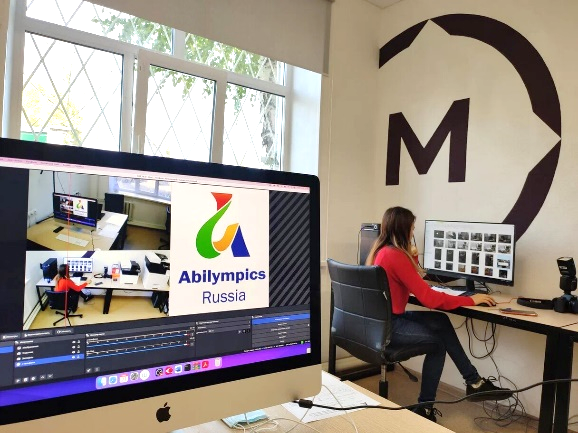 РЕГИОНАЛЬНЫЕ ПРОЕКТЫ, РЕАЛИЗУЕМЫЕ В 2023 ГОДУ
Комплексный капитальный ремонт учебных корпусов и общежитий колледжей
Присуждение гранта преподавателям, мастерам производственного обучения колледжей, увеличение до 20 единиц
Гранты колледжам в целях модернизации их материально-технической базы - в размере 30 млн. рублей 3 колледжам
Рейтинг эффективности деятельности колледжей – гранты в размере 1 млн. рублей 5 колледжам
Увеличение стипендий Главы Республики Башкортостан и стипендий имени Мифтахетдина Акмуллы до 5 тыс. рублей
10 грантов Главы Республики Башкортостан за достижения в области СПО по итогам года в размере 1 млн. рублей